Troubleshooting Your Jobs
Brian Lin
OSG Software Team
University of Wisconsin - Madison
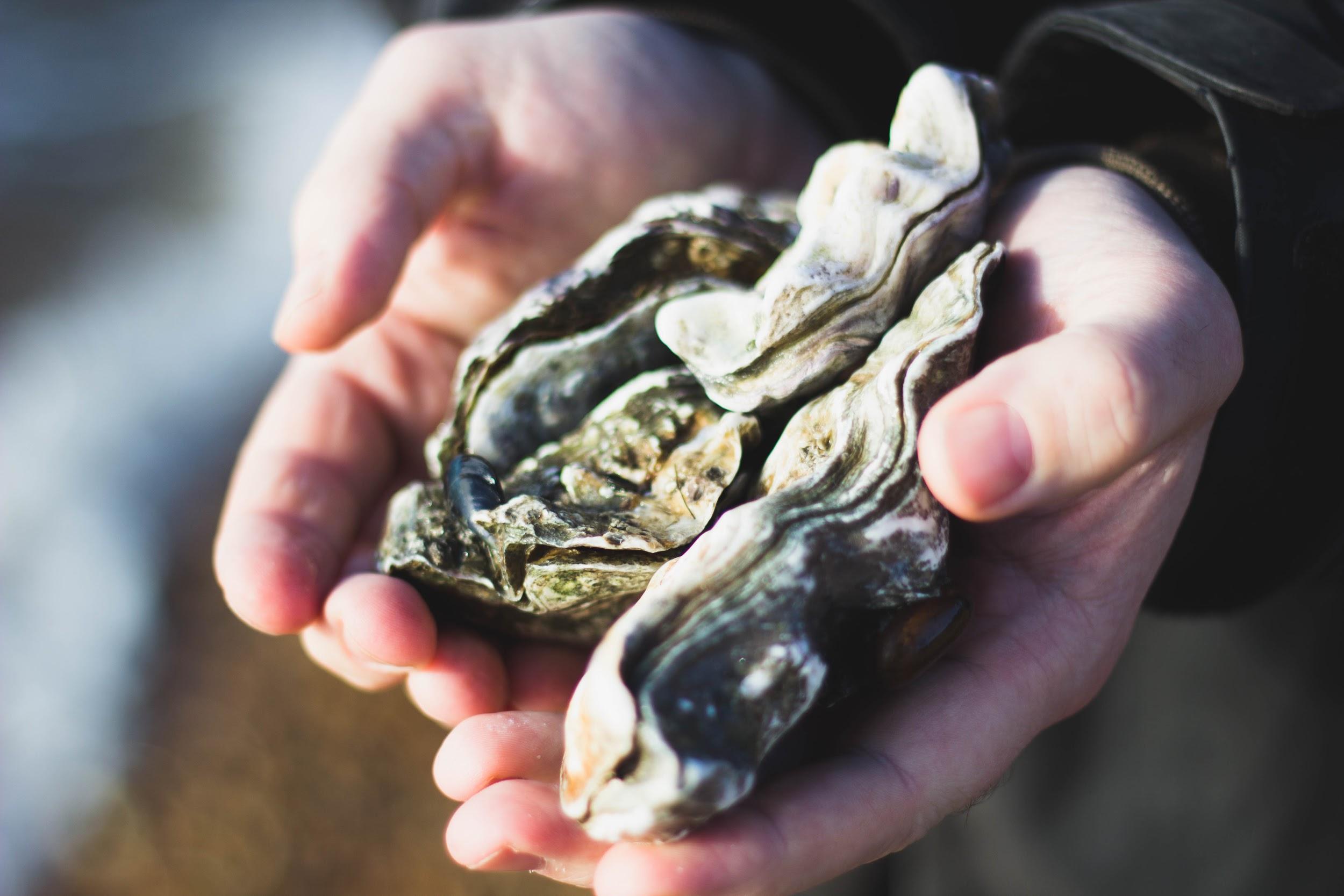 The grid is your oyster!
‹#›
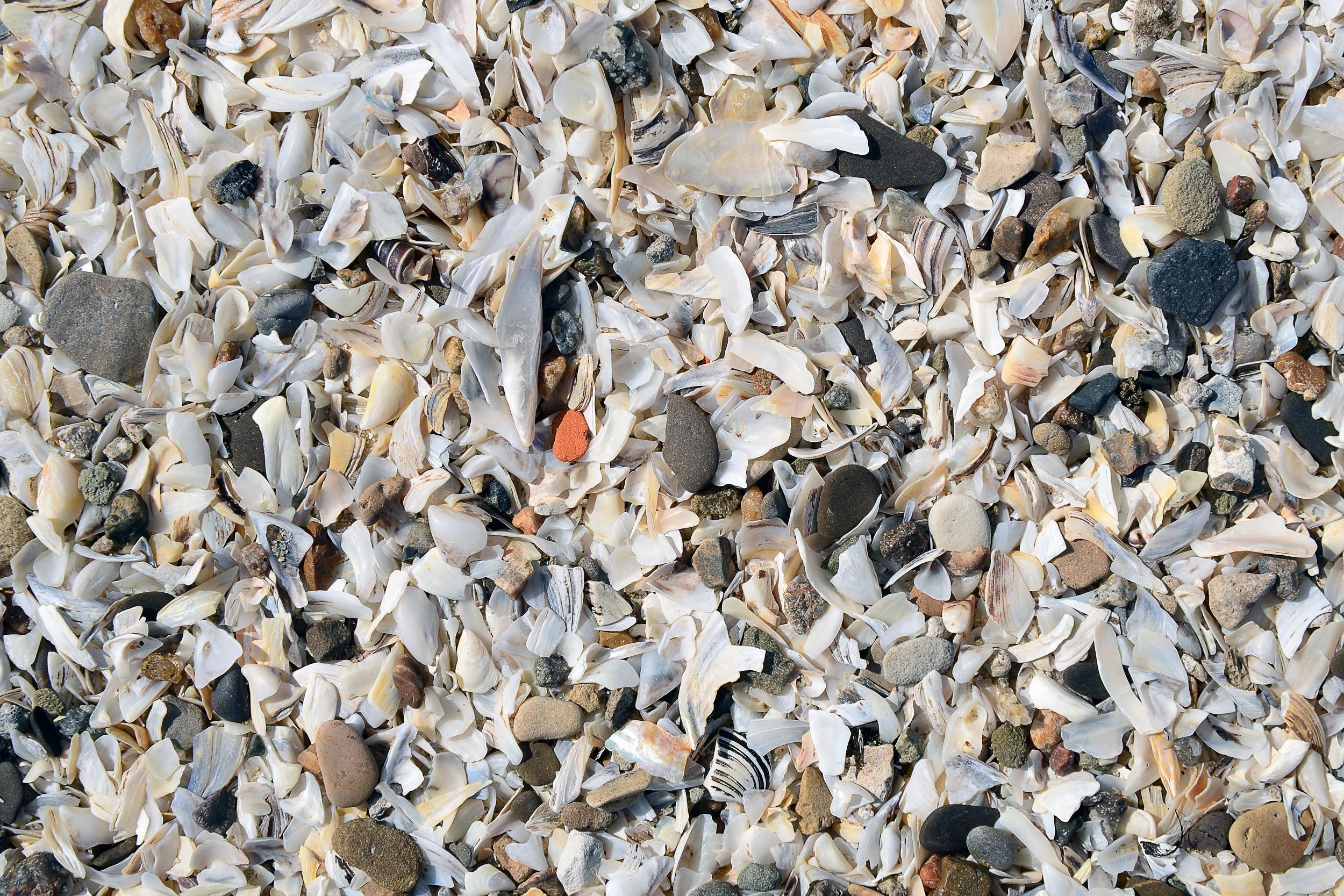 The grid is your oyster!
...if your jobs aren’t broken.
‹#›
Photo by brentleimenstoll CC BY-SA
Keys to Troubleshooting
Identify the problem and break it into smaller ones
Held
Complete
Running
Idle
Submit file
Suspend
Suspend
Suspend
History file
‹#›
‹#›
Keys to Troubleshooting
Know where to find more information:
condor_q and its options
Output, error, log, and rescue files
Google
https://support.opensciencegrid.org knowledge base
Local support
user-support@opensciencegrid.org
‹#›
‹#›
Common Issues
‹#›
Why can’t I submit my job?
$ condor_submit sleep.sh
Submitting job(s)
ERROR: on Line 2 of submit file:
ERROR: Failed to parse command file (line 2).
‹#›
‹#›
Why can’t I submit my job?
$ condor_submit sleep.sh
Submitting job(s)
ERROR: on Line 2 of submit file:
ERROR: Failed to parse command file (line 2).
Huh? You’ve tried to submit something that wasn’t your submit file.
Solution: Submit your .sub file!
‹#›
‹#›
Why can’t I submit my job?
$ condor_submit sleep.sub
Submitting job(s)
ERROR: Can't open "/home/blin/school/inptu_data"  with flags 00 (No such file or directory)
Submitting job(s)No 'executable' parameter was provided
ERROR: I don't know about the 'vanila' universe.
ERROR: Executable file /bin/slep does not exist
‹#›
‹#›
Why can’t I submit my job?
$ condor_submit sleep.sub
Submitting job(s)
ERROR: Can't open "/home/blin/school/inptu_data"  with flags 00 (No such file or directory)
Submitting job(s)No 'executable' parameter was provided
ERROR: I don't know about the 'vanila' universe.
ERROR: Executable file /bin/slep does not exist
Huh? There are typos in your submit file.
Solution: Fix your typos! Condor can only catch a select few of them.
‹#›
‹#›
Why can’t I submit my job?
$ condor_submit sleep.sh
Submitting job(s)
ERROR: Executable file sleep.sh is a script with CRLF (DOS/Win) line endings
Run with -allow-crlf-script if this is really what you want
‹#›
‹#›
Why can’t I submit my job?
$ condor_submit sleep.sh
Submitting job(s)
ERROR: Executable file sleep.sh is a script with CRLF (DOS/Win) line endings
Run with -allow-crlf-script if this is really what you want                                                                                                                                                                                                 
Huh? There are carriage return line endings (^M) in your executable.
Solution: Convert your executable with dos2unix or vi -b <FILENAME> to see and delete the carriage returns (use ‘x’ to delete).
‹#›
‹#›
What are my jobs up to?
$ condor_q -help status
	JobStatus codes:
     1 I IDLE
     2 R RUNNING
     3 X REMOVED
     4 C COMPLETED
     5 H HELD
     6 > TRANSFERRING_OUTPUT
     7 S SUSPENDED
‹#›
‹#›
Why are my jobs idle?
$ condor_q -better 29486
[...]

The Requirements expression for job 29486.000 reduces to these conditions:

     	Slots
Step	Matched  Condition
-----  --------  ---------
[1]    	8348  Target.OpSysMajorVer == 6
[7]   	10841  TARGET.Disk >= RequestDisk
[9]            1  TARGET.Memory >= RequestMemory
[11]  	10852  TARGET.HasFileTransfer
‹#›
‹#›
Why are my jobs still running?
$ condor_q -nobatch
-- Schedd: learn.chtc.wisc.edu : <128.104.100.43:9618?...
 ID      OWNER       	SUBMITTED 	RUN_TIME ST PRI SIZE CMD
14665.0   blin        	7/25 18:19   0+23:00:03 R  0	0.3 sleep.sh

Solution: Use condor_ssh_to_job <JOB ID> to open an SSH session to the worker node running your job. Non-OSG jobs only!
‹#›
‹#›
Why are my jobs held?
$ condor_q -held
-- Schedd: learn.chtc.wisc.edu : <128.104.100.43:9618?... @ 07/18/17 15:13:42
 ID  	OWNER      	HELD_SINCE  HOLD_REASON                                                                                                                                                                                                                                                          
14662.0   blin        	7/25 18:05 Error from slot1_12@e163.chtc.wisc.edu: Failed to execute '/var/lib/condor/execute/slot1/dir_3090825/condor_exec.exe': (errno=8: 'Exec format error')
‹#›
‹#›
Why are my jobs held?
$ condor_q -held
-- Schedd: learn.chtc.wisc.edu : <128.104.100.43:9618?... @ 07/18/17 15:13:42
 ID  	OWNER      	HELD_SINCE  HOLD_REASON                                                                                                                                                                                                                                                          
14662.0   blin        	7/25 18:05 Error from slot1_12@e163.chtc.wisc.edu: Failed to execute '/var/lib/condor/execute/slot1/dir_3090825/condor_exec.exe': (errno=8: 'Exec format error')
Huh? Condor couldn’t run your executable.
Solution: Add the missing ‘shebang’ line at the top of the executable, e.g. #!/bin/bash.
‹#›
‹#›
Why are my jobs held?
$ condor_q -held
-- Schedd: learn.chtc.wisc.edu : <128.104.100.43:9618?... @ 07/18/17 15:13:42
 ID   	OWNER      	HELD_SINCE  HOLD_REASON
29494.0   blin        	7/16 17:31 Failed to initialize user log to /home/blin/foo/bar/test-000.log or /dev/null
‹#›
‹#›
Why are my jobs held?
$ condor_q -held
-- Schedd: learn.chtc.wisc.edu : <128.104.100.43:9618?... @ 07/18/17 15:13:42
 ID   	OWNER      	HELD_SINCE  HOLD_REASON
29494.0   blin        	7/16 17:31 Failed to initialize user log to /home/blin/foo/bar/test-000.log or /dev/null

Huh? Condor couldn’t write the job log files
Solution: On the submit server, ensure existence and write permissions for each folder in the specified path or choose a new location for your files!
‹#›
‹#›
Why are my jobs held?
$ condor_q -held
-- Schedd: learn.chtc.wisc.edu : <128.104.100.43:9618?... @ 07/18/17 15:13:42
 ID  	OWNER      	HELD_SINCE  HOLD_REASON                                                                                                                                                                                                                                                            19.0   blin        	7/14 15:07 Error from slot1_1@e026.chtc.wisc.edu: Job has gone over memory limit of 100 megabytes. Peak usage: 500 megabytes.
‹#›
‹#›
Why are my jobs held?
$ condor_q -held
-- Schedd: learn.chtc.wisc.edu : <128.104.100.43:9618?... @ 07/18/17 15:13:42
 ID  	OWNER      	HELD_SINCE  HOLD_REASON                                                                                                                                                                                                                                                            19.0   blin        	7/14 15:07 Error from slot1_1@e026.chtc.wisc.edu: Job has gone over memory limit of 100 megabytes. Peak usage: 100 megabytes.                                                                                                                                                                                                         
Huh? You’ve used too many resources. 
Solution: Request more! 1GB of memory is a good place to start. If your max memory footprint per job is approaching 10GB, consult OSG staff
‹#›
‹#›
Fixing held jobs
If the problem was with your submit file - remove your jobs, fix the submit file, and resubmit:
condor_rm <job ID>
Add request_disk, request_mem, or request_cpus to your submit file
condor_submit <submit file>
If the problem was outside of your submit file - fix the issue and release the job:
condor_release <job ID>
‹#›
‹#›
Why are my jobs held?
$ condor_q -held
-- Schedd: learn.chtc.wisc.edu : <128.104.100.43:9618?... @ 07/18/17 15:13:42
  24.0   blin        	7/14 16:12 Error from learn.chtc.wisc.edu: STARTER at 128.104.100.52 failed to send file(s) to <128.104.100.43:64130>: error reading from /var/lib/condor/execute/dir_24823/bar: (errno 2) No such file or directory; SHADOW failed to receive file(s) from <128.104.100.52:10507>
‹#›
‹#›
Why are my jobs held?
Submit Node
Execute Node
Output
SHADOW
STARTER
Input
‹#›
‹#›
Why are my jobs held?
$ condor_q -held
-- Schedd: learn.chtc.wisc.edu : <128.104.100.43:9618?... @ 07/18/17 15:13:42
  24.0   blin        	7/14 16:12 Error from learn.chtc.wisc.edu: STARTER at 128.104.100.52 failed to send file(s) to <128.104.100.43:64130>: error reading from /var/lib/condor/execute/dir_24823/bar: (errno 2) No such file or directory; SHADOW failed to receive file(s) from <128.104.100.52:10507>
Huh? Your job did not create the files that you specified in transfer_output_files.
Solution: Check for typos in transfer_output_files, suspiciously quick jobs, add debugging information to your code.
‹#›
‹#›
Why are my jobs held?
$ condor_q -af holdreason
Error from slot1_1@glidein_90499_320684397@node022.local: STARTER at 192.168.1.22 failed to send file(s) to <128.104.100.31:9618>; SHADOW at 128.104.100.31 failed to write to file /home/blin/location/output/location.5164.0.out: (errno 2) No such file or directory
‹#›
‹#›
Why are my jobs held?
$ condor_q -af holdreason
Error from slot1_1@glidein_90499_320684397@node022.local: STARTER at 192.168.1.22 failed to send file(s) to <128.104.100.31:9618>; SHADOW at 128.104.100.31 failed to write to file /home/blin/location/output/location.5164.0.out: (errno 2) No such file or directory
Huh? HTCondor couldn’t write the output files to the submit server
Solution: On the submit server, make sure that the directories exist and can be written to
‹#›
‹#›
Why are my jobs held?
‹#›
‹#›
My jobs completed but...
The output is wrong:
Check *.log files for return codes or unexpected behavior: short runtimes, using too many or too few resources
Check *.err and *.out for error messages from your executable 
Submit an interactive job: condor_submit -i <SUBMIT FILE> and run the executable manually.
If it succeeds, does your submit file have the correct args? If yes, try adding GET_ENV = True to your submit file.
If it fails, there is an issue with your code or your invocation!
‹#›
‹#›
Troubleshooting Exercise
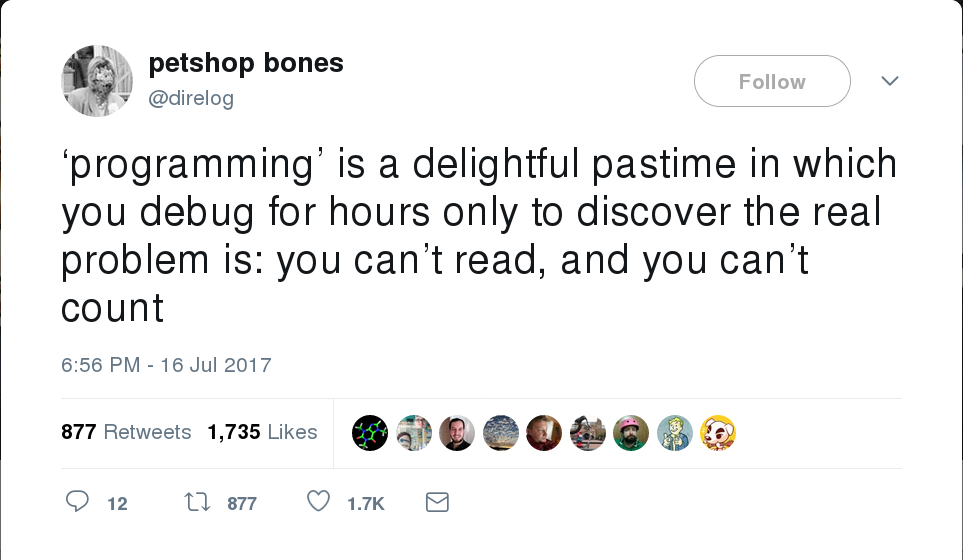 Source: @direlog, https://twitter.com/direlog/status/886721271102410752
‹#›
Hands-On
Questions?
Exercise 1.1: Troubleshooting
Remember, if you don’t finish, that’s ok! You can make up work later or during evenings, if you’d like.
Coming next
10:30 - 10:45 Break
10:45 - 12:00 HTC in action (interactive)
12:00 - 12:15 Security in the OSG
‹#›